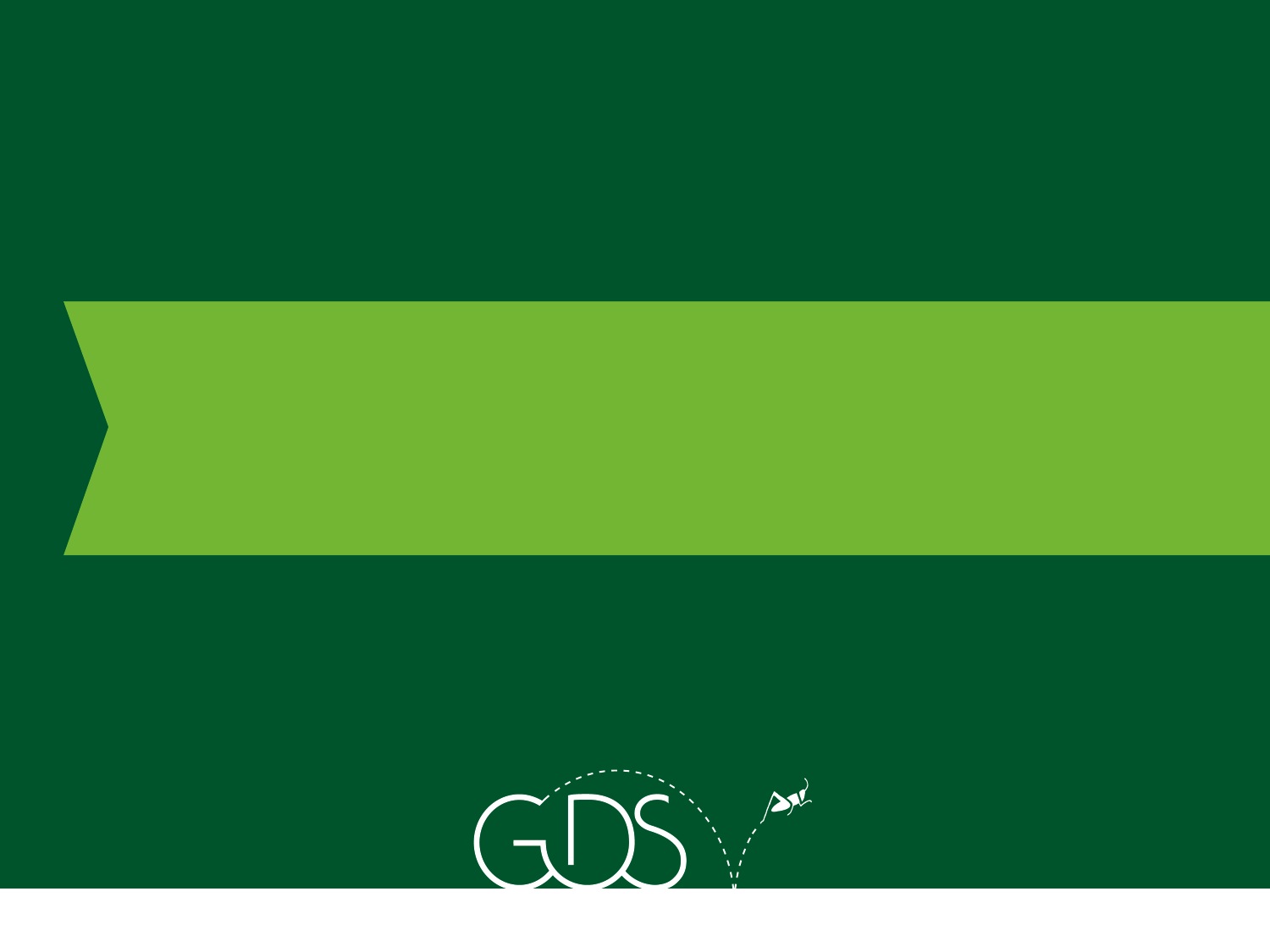 DRAFT 9 July 2015
Georgetown Day SchoolTransportation Demand Management Plan
7.9.15
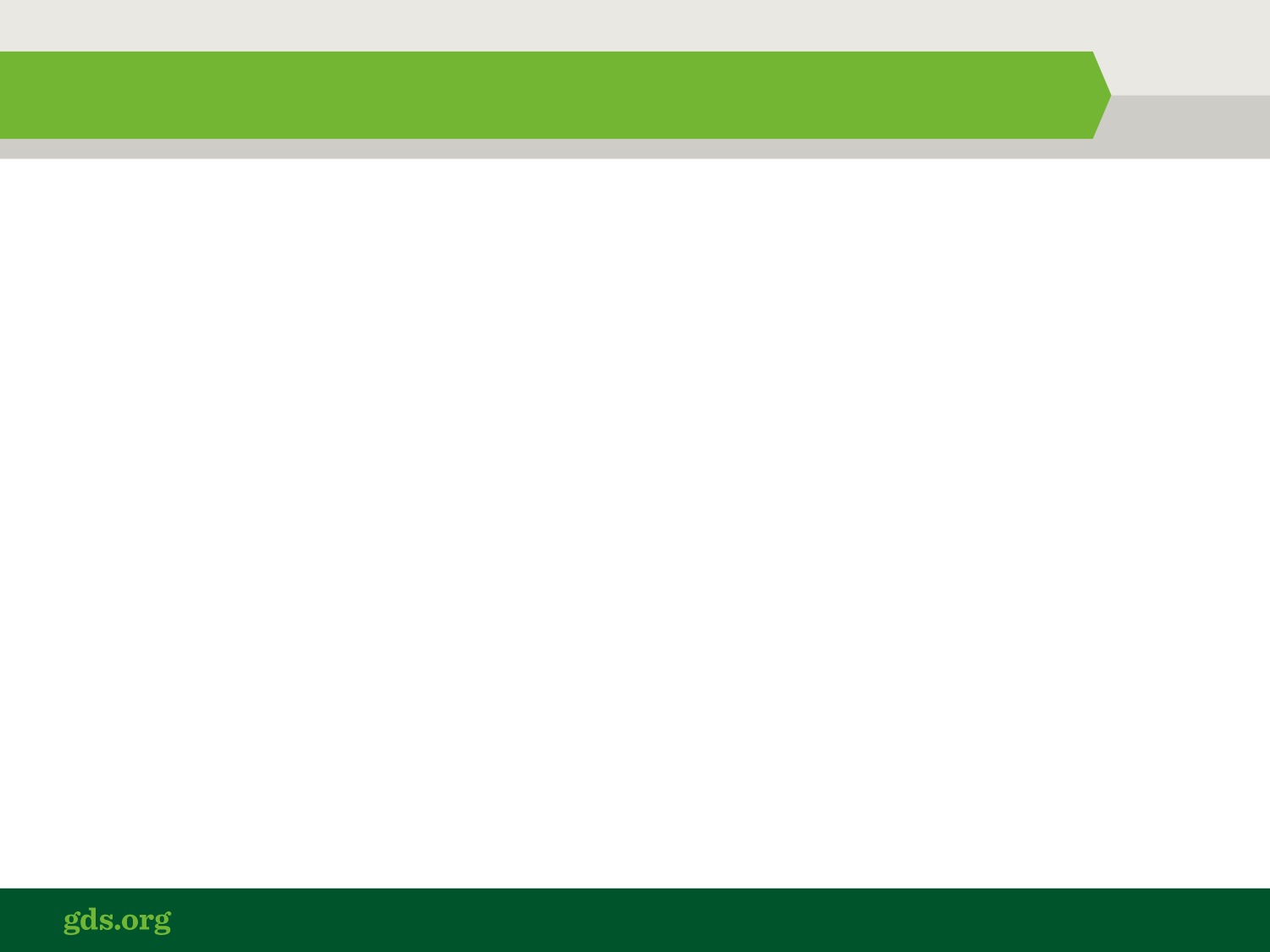 DRAFT 9 July 2015
Framework
2
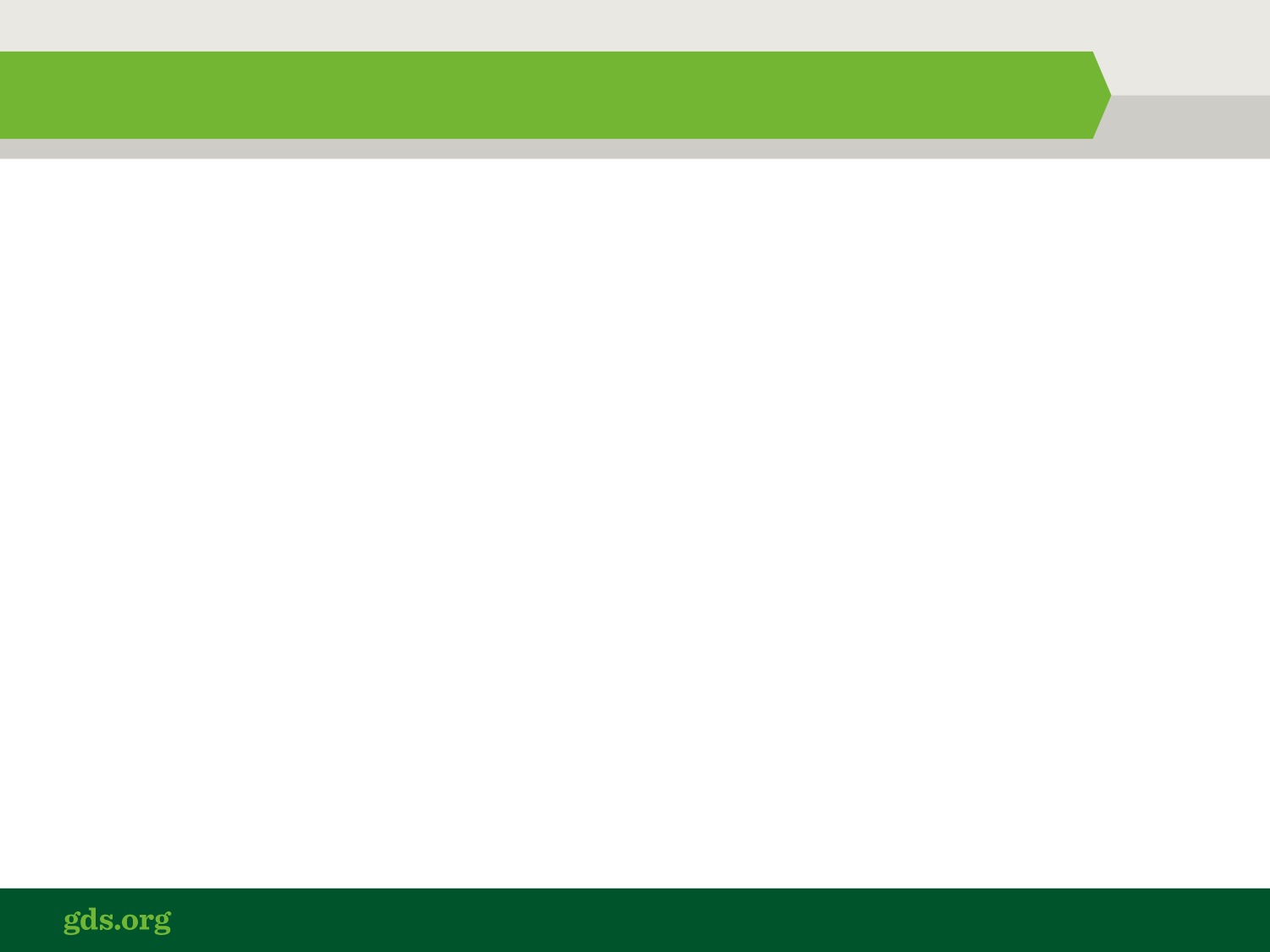 DRAFT 9 July 2015
Goal and Strategies
Overall Goal:
Reduce the amount of vehicular trips going to and from the school during peak times of school activity and surrounding neighborhood activity

Overarching strategies: 
Take advantage of the site’s proximity to Metro and bus transit
Develop walking/cycling programs and incentives
Increase number of persons per car
Introduce shuttle bus to campus from multiple locations
Work with DDOT’s Safe Routes to School program
3
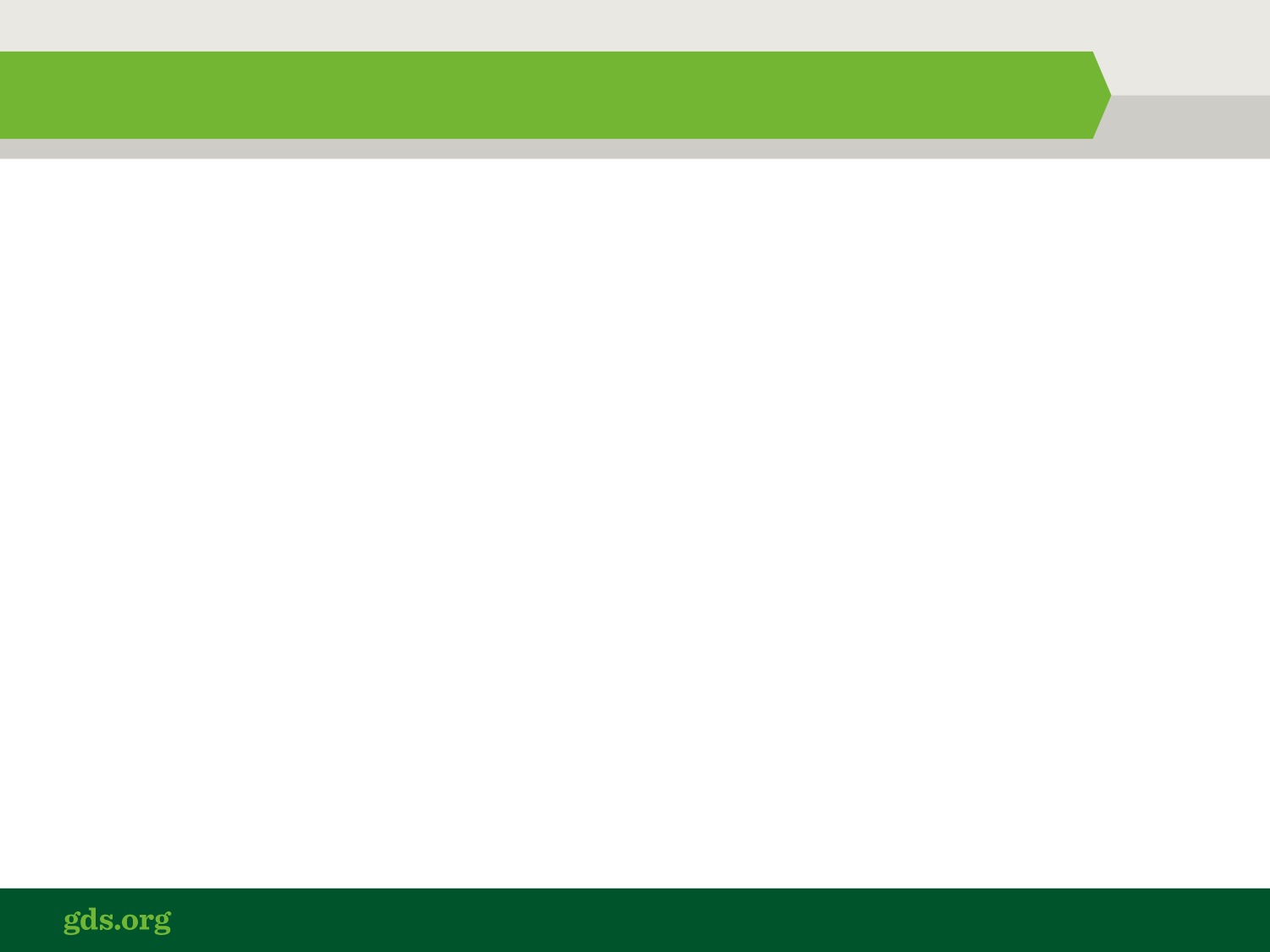 DRAFT 9 July 2015
Structural and Design Elements
All queuing associated with drop-off/pick up will take place underground or on GDS property.  With multiple entrance and exit points, there should be no back up on any public street.
Within the pick-up/drop-off area, a by-pass lane will be provided for drivers with two or more students. 
“Kiss & Ride” parking spaces will be provided at a nominal fee to parents who want to drive their children to school and leave their car in the GDS lot for the day.
Bicycle parking will be provided underground, in the parking garage for students and staff. The location will be covered, safe and protected from weather.
A bike maintenance facility will be located in the garage.
4
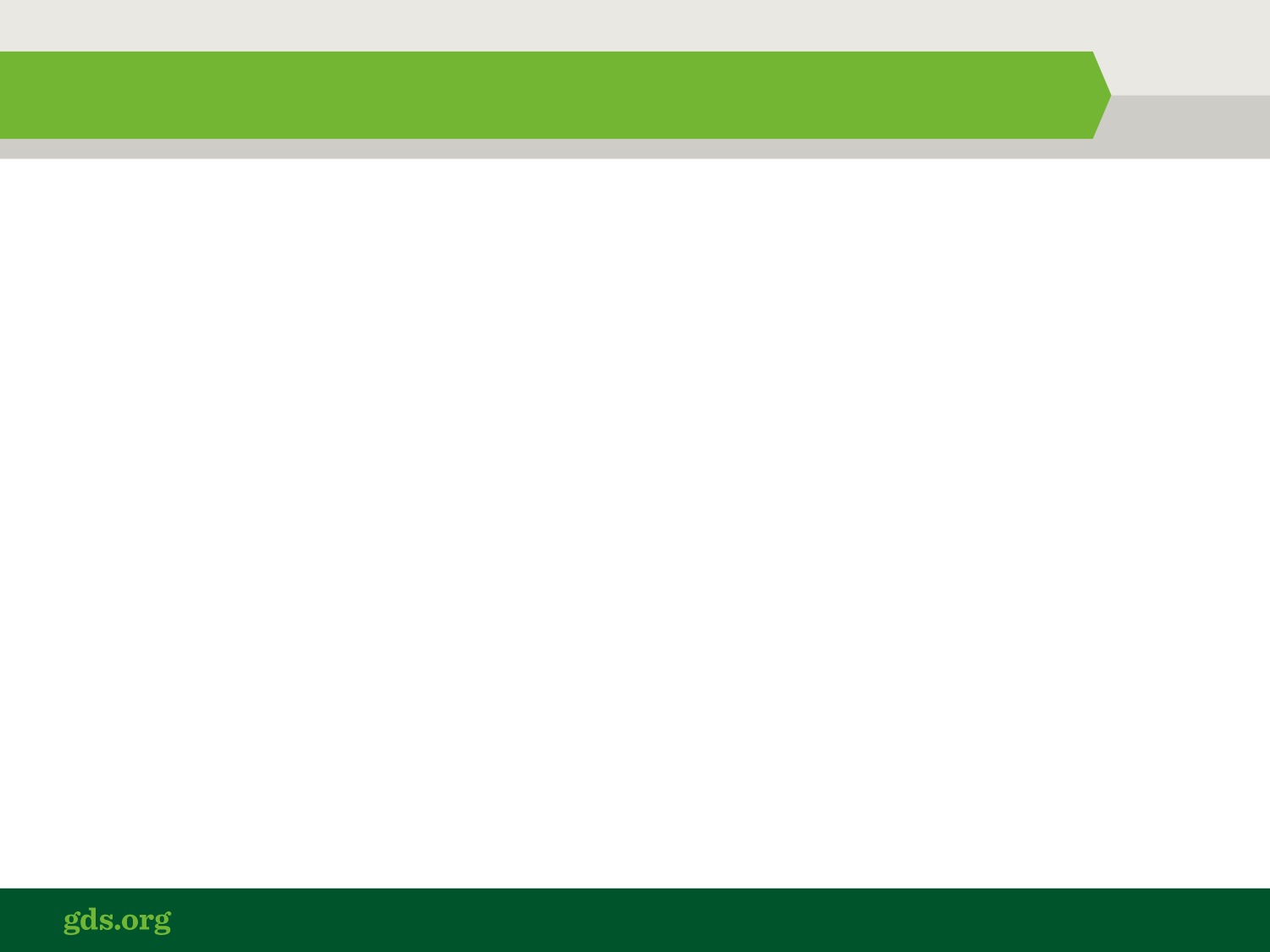 DRAFT 9 July 2015
Structural and Design Elements cont.
Showers and lockers will be available for staff and students who bike/run to work.
Visitor bicycle racks will be provided outside the building. 
There will be a 200V electric vehicle charging station in the parking garage. 
An electronic screen displaying real-time transportation information (i.e., Metro rail and Metro bus arrivals, Capital Bikeshare availability, etc.) will be incorporated into the high school lobby.
The Comprehensive Transportation Review (CTR) accompanying the PUD submittal will review walking routes to and from the school. Based on this review, GDS may upgrade some facilities to encourage walking (e.g. improving sidewalks, repainting crosswalks, etc…).
5
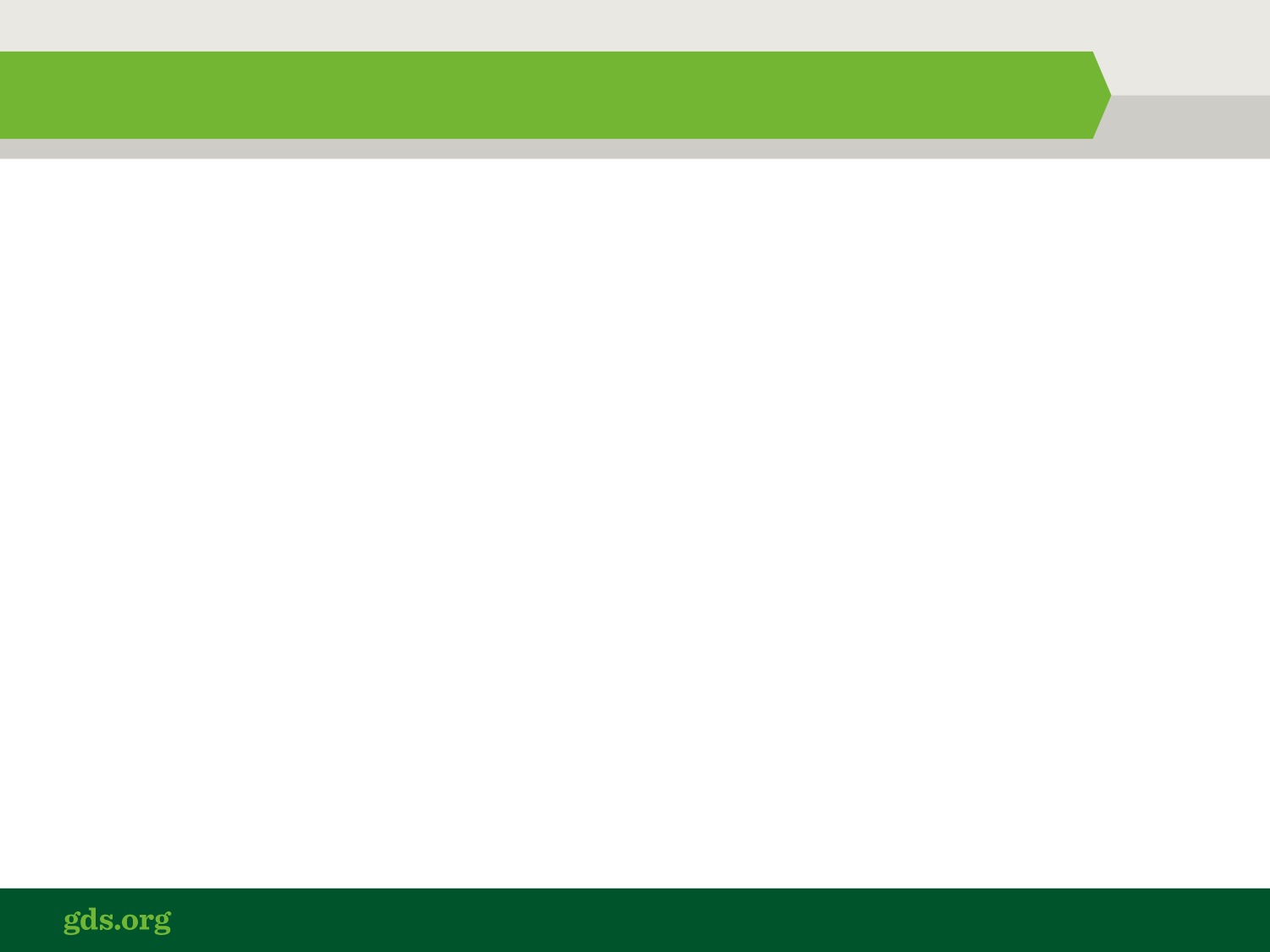 DRAFT 9 July 2015
Student and Family Strategies
GDS will operate a shuttle in the morning for a nominal charge. The shuttle will connect the campus to various gathering points. The initial route is envisioned to connect the Bethesda, Friendship Heights, and Tenleytown Metrorail stations to the school, and make two circuits. Use of the morning shuttle will be encouraged, and promoted through education. 
GDS will encourage the use of public transportation. Students that take Metro will be eligible for transit subsidies. 
GDS will encourage all  students to enroll for free Metrobus fares, per the existing District One Card program. 
GDS will fully subsidize all students that are DC residents through the existing District program that provides this via the DC One Card.
GDS will subsidize SmarTrip card for students that are not DC residents.
6
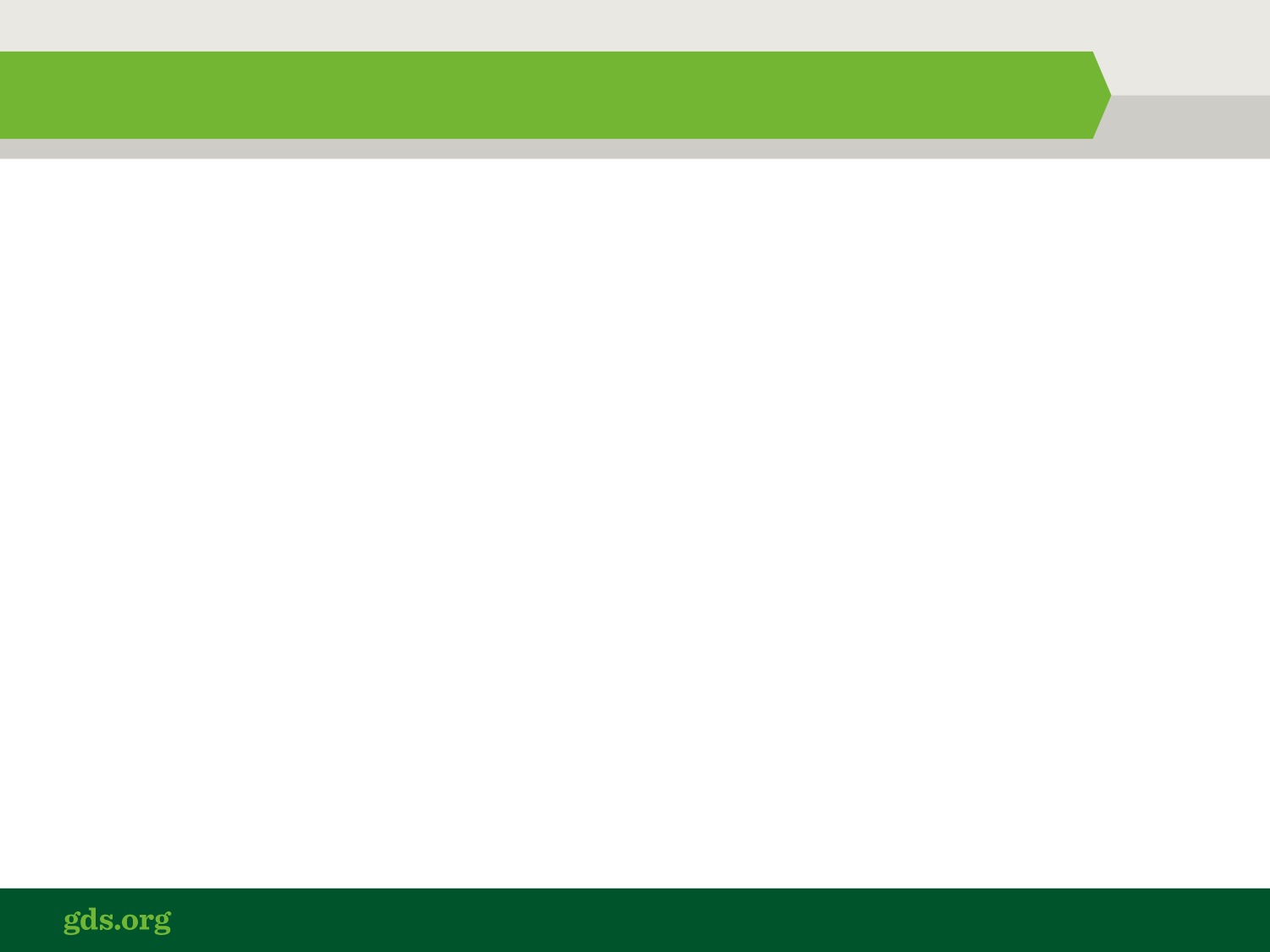 DRAFT 9 July 2015
Student and Family Strategies cont.
GDS will institute a ‘transit buddy’ system, matching older students that take transit/walk or bike with younger students. High school students that escort elementary and middle school students will obtain community service hours. 
GDS will host four bike/walk to school days during each school year. These days will be heavily marketed and coordinated with DDOT’s Safe Routes to School program. The School will provide incentive/prizes for students that participate. 
GDS will include alternative transportation education for students and parents during orientation/programming at the beginning of each school year to educate as to the transportation options available and how to safely use them getting to/from school. As part of a staggered dismissal, an earlier dismissal will be provided for students that walk, bike, or take transit to school.
7
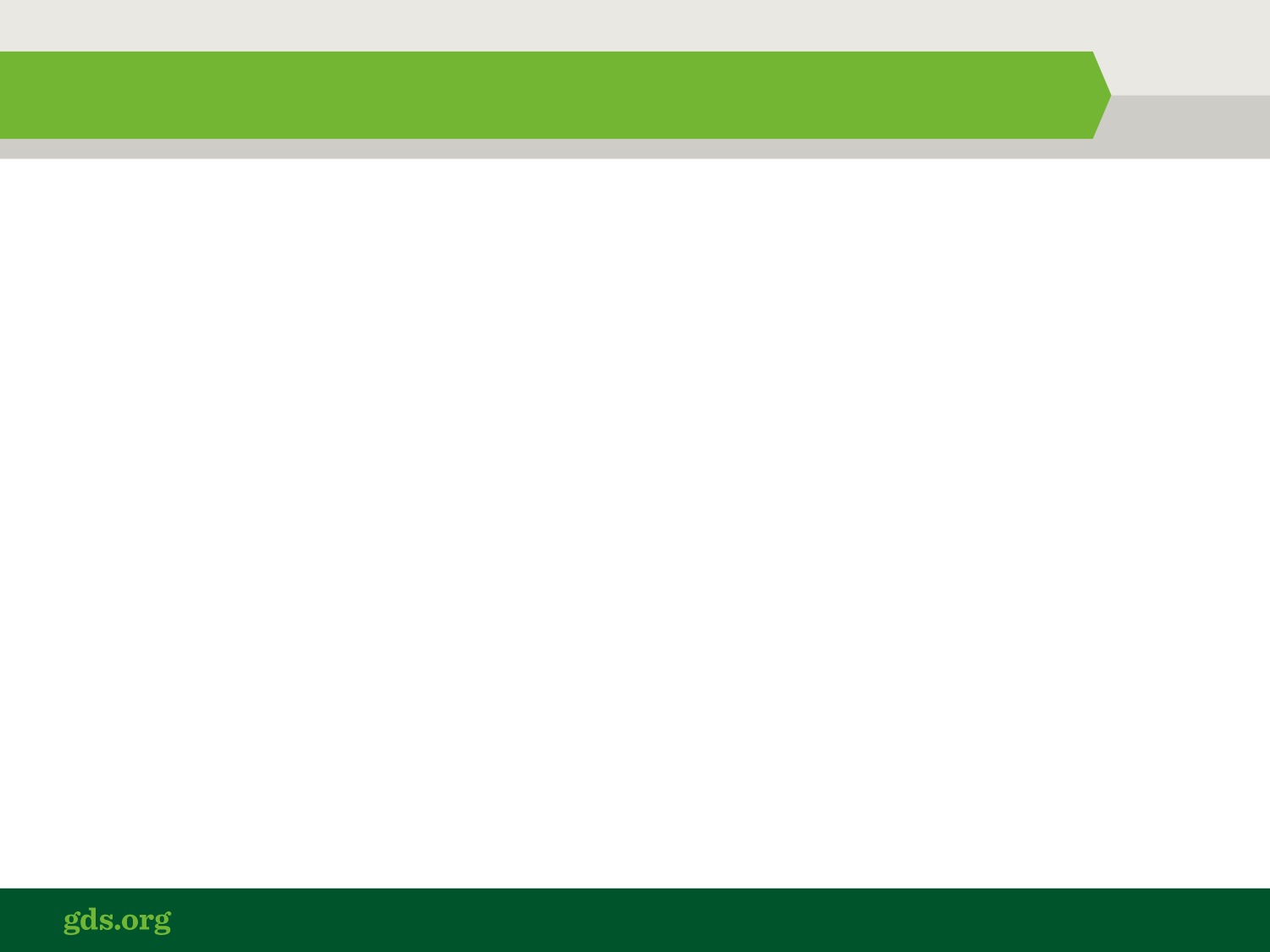 DRAFT 9 July 2015
Student and Family Strategies cont.
Ride-matching services will be provided to increase the amount of persons per car. 
Students that drive, and live within one mile of a Metro station and/or within a 1 mile radius of the school will be charged a premium for parking. The parking fee will be reduced by for two-person carpools, and will be free for 3 or more person carpools. 
 Students that drive will have an assigned space. They will be required to register their vehicle. Students will be strictly prohibited from parking on residential streets surrounding the campus.
8
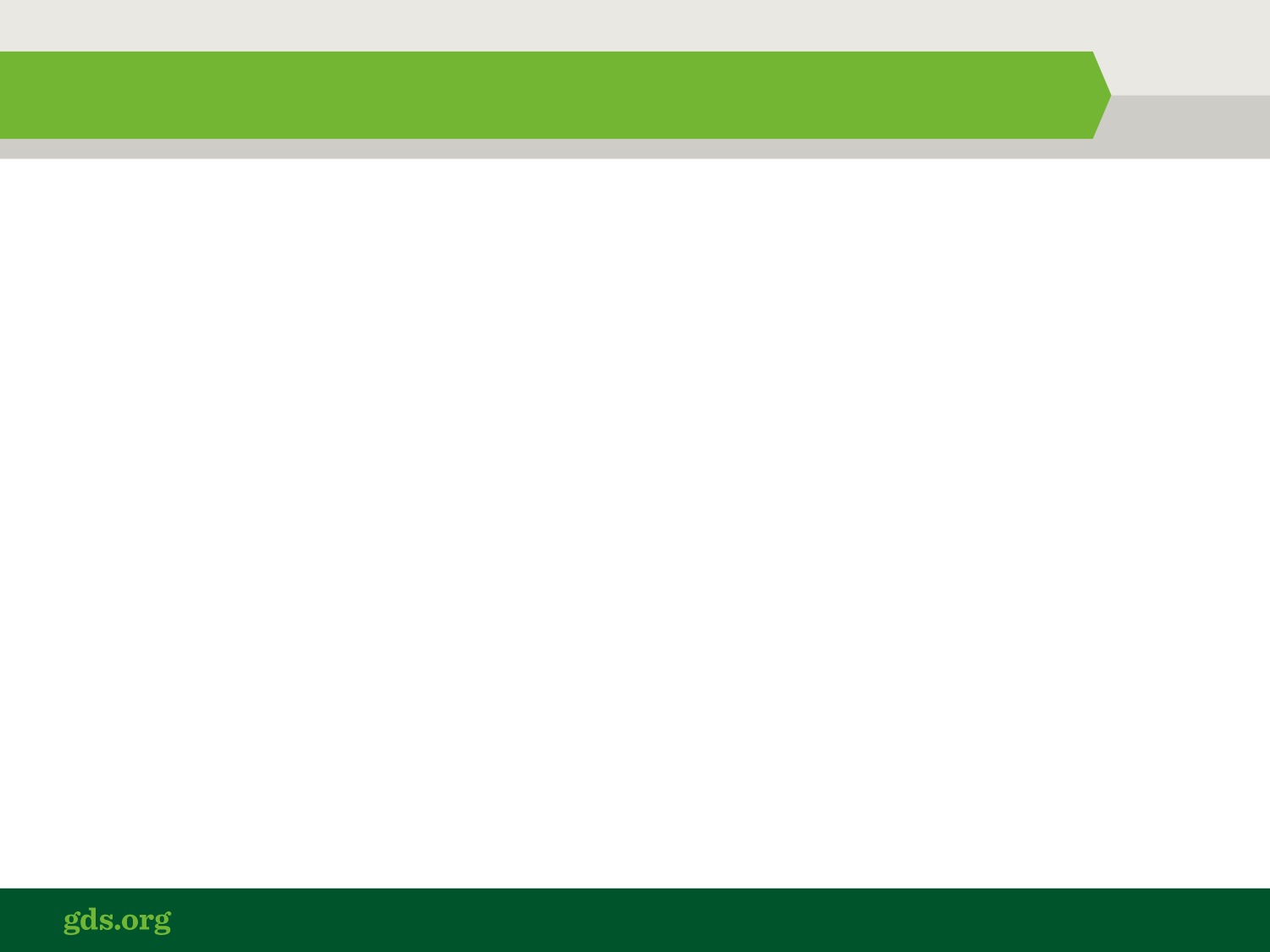 DRAFT 9 July 2015
Employee Strategies
The GDS shuttle will be provided at no cost to staff.
GDS will encourage the use of public transportation. Employees that do not drive will be eligible for one of the following benefits: 
Transit subsidy
A Capital Bikeshare annual membership 
An annual membership and/or subsidized monthly fees or driving allowance at a 
All employees that don’t drive will be eligible for a Guaranteed Ride Home Program.
9
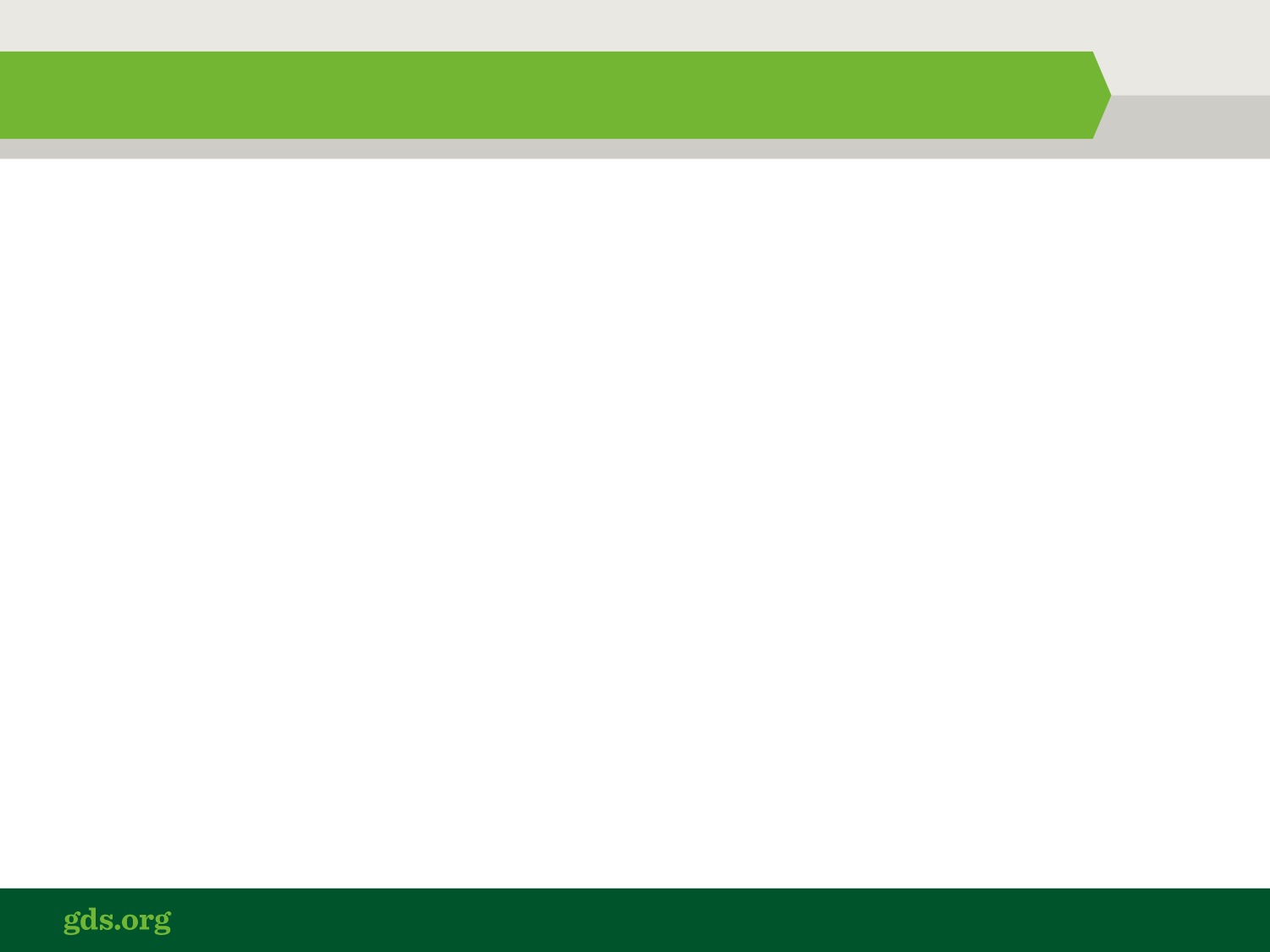 DRAFT 9 July 2015
Employee Strategies
Employees that drive and live within 1 mile of the School or 1 mile of a red-line Metro station will be charged a monthly parking fee. The monthly fee will decrease for two-person carpools, and will be free for 3 or more person carpools. 
Ride-matching services will be provided to increase the amount of persons per car.
10
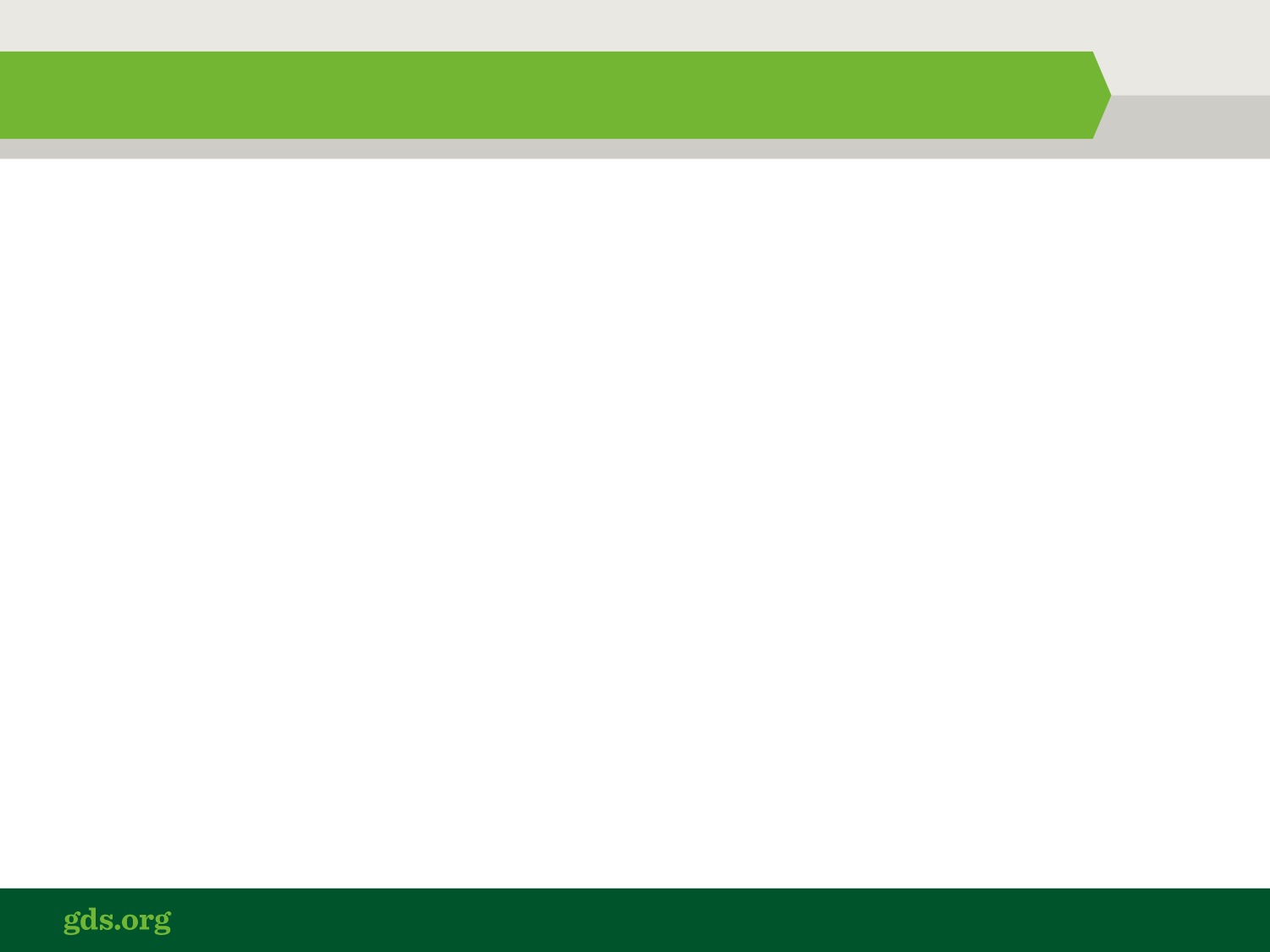 DRAFT 9 July 2015
Monitoring Commitment
GDS will monitor vehicular trip generation and mode splits by students, families and employees.
The purpose of the monitoring is to see how well the TDM plan is meeting its goals and to allow for changes to the strategies based on their performance. 
 The Comprehensive Transportation Review (CTR) accompanying the PUD submittal will set target and aspirational goals for both vehicular trip generation and mode splits.
11
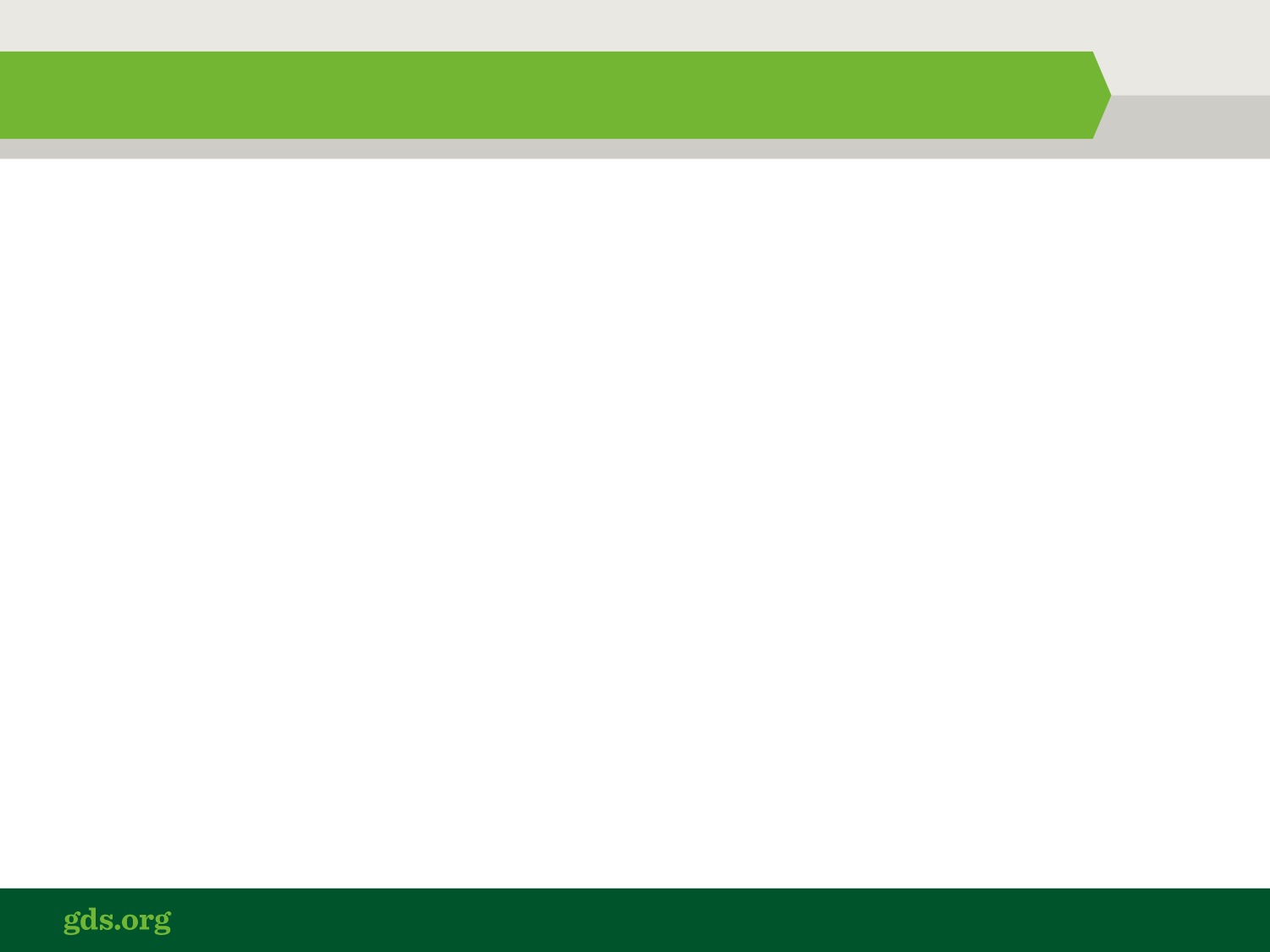 DRAFT 9 July 2015
Monitoring Commitment
Biennially, GDS will measure vehicular trip generation at school peak hours and perform surveys of parents and employees. The results will be presented in a report to DDOT and the ANC. If GDS is not meeting target trip generation and mode splits, they will adjust and enhance the TDM plan under DDOT’s guidance. 
Monitoring will be conducted in the fall, after several weeks of school so patterns have been established. 
GDS will have quarterly meetings with the community for feedback on traffic and parking-related issues.
12
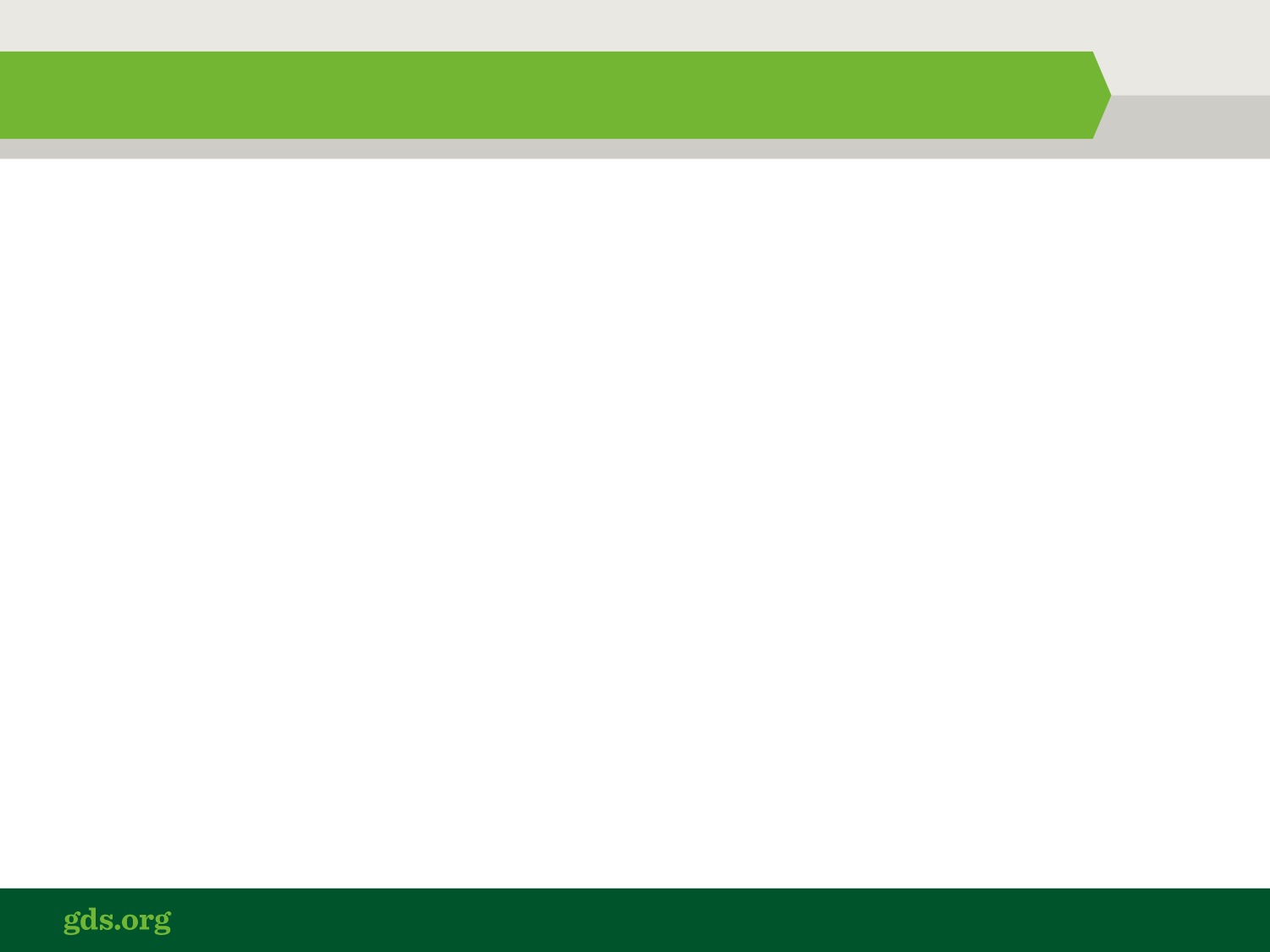 DRAFT 9 July 2015
Enforcement
School employees will be trained at the beginning of each year to implement and enforce the TDM plan. 
Compliance with the TDM plan will be incorporated into the student contract.  Families who do not comply with the TDM plan will risk the student’s loss of privileges at GDS, and families with a record of repeated non-compliance risk the student’s dismissal from school.
13